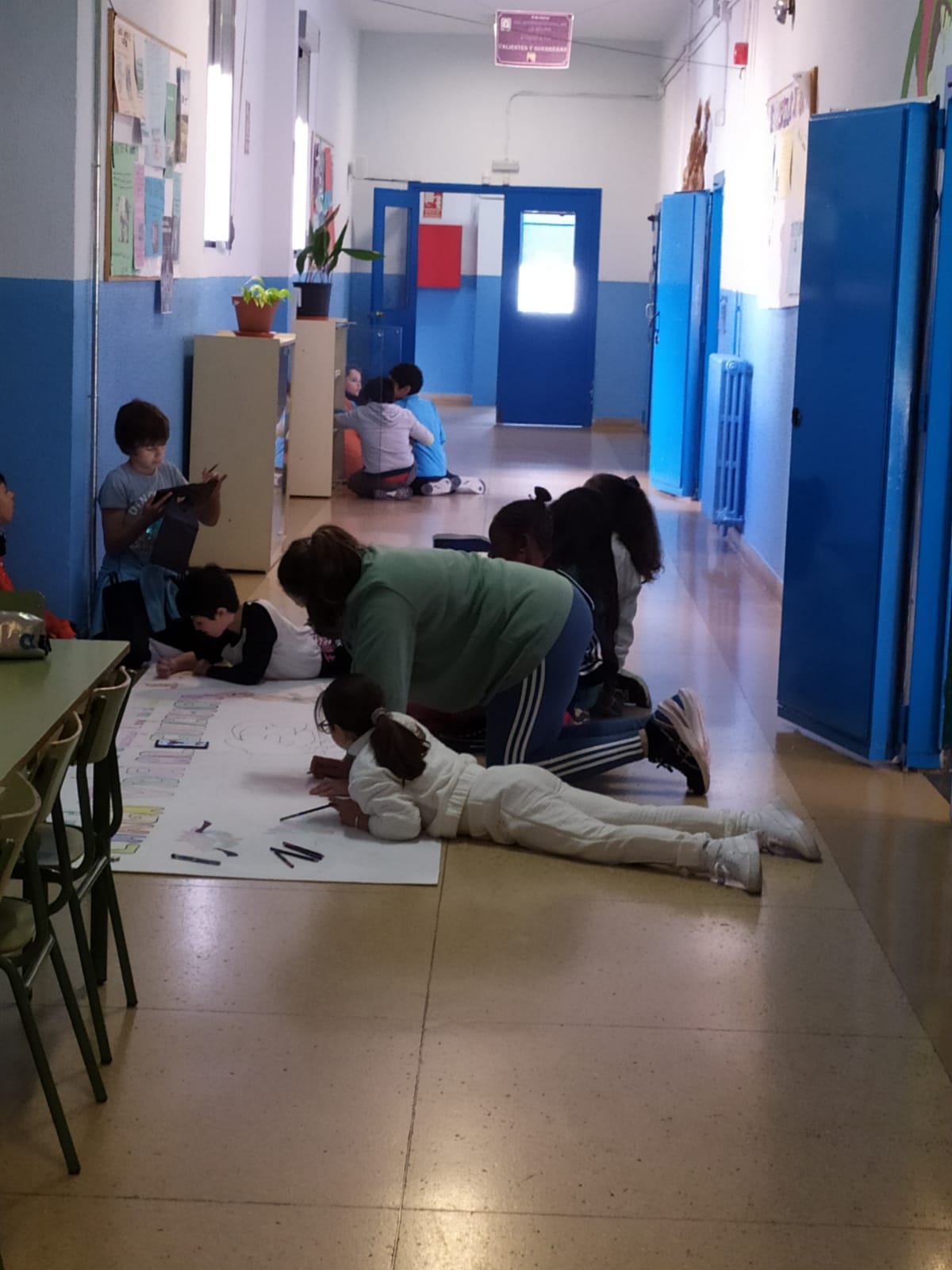 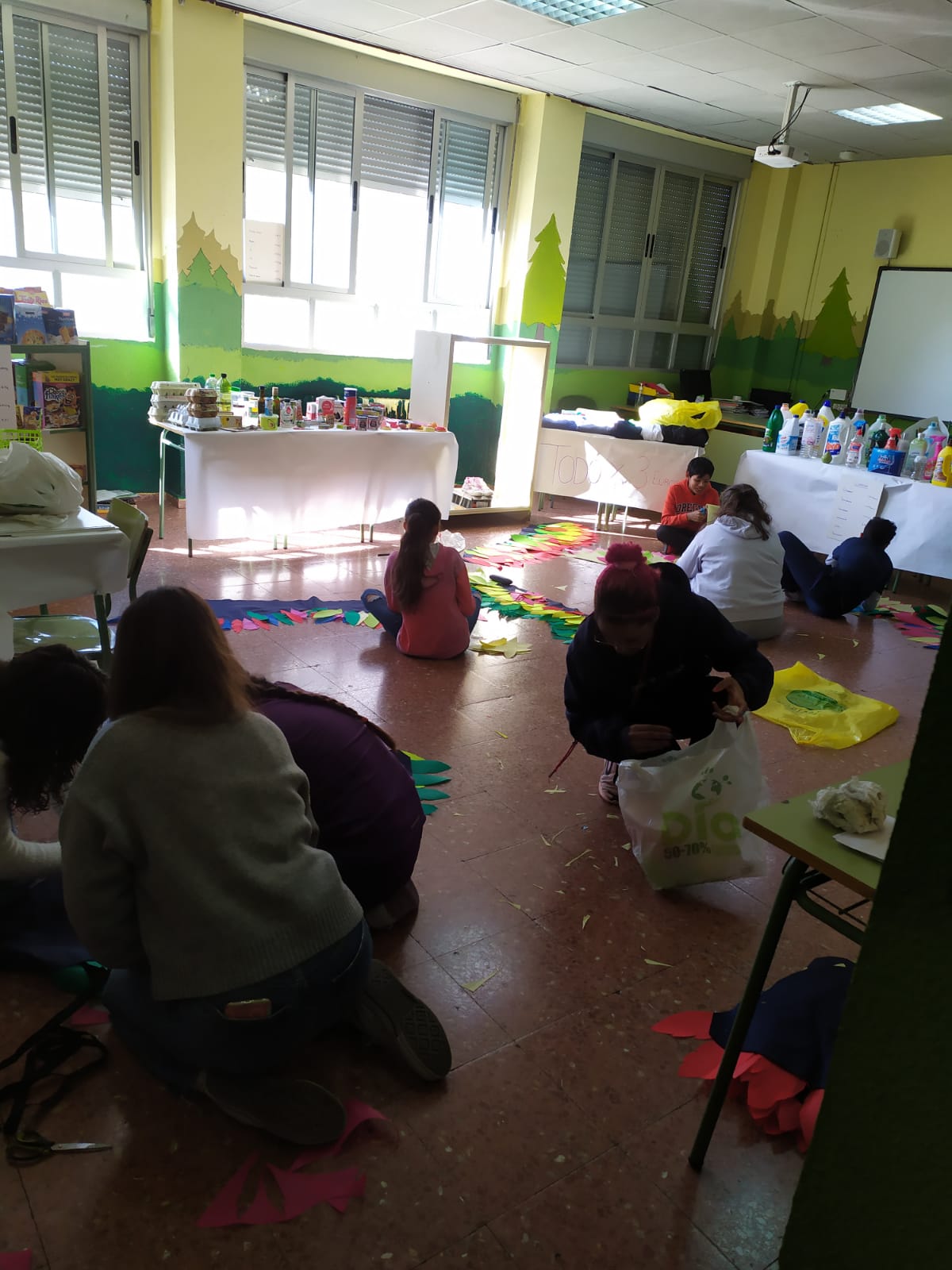 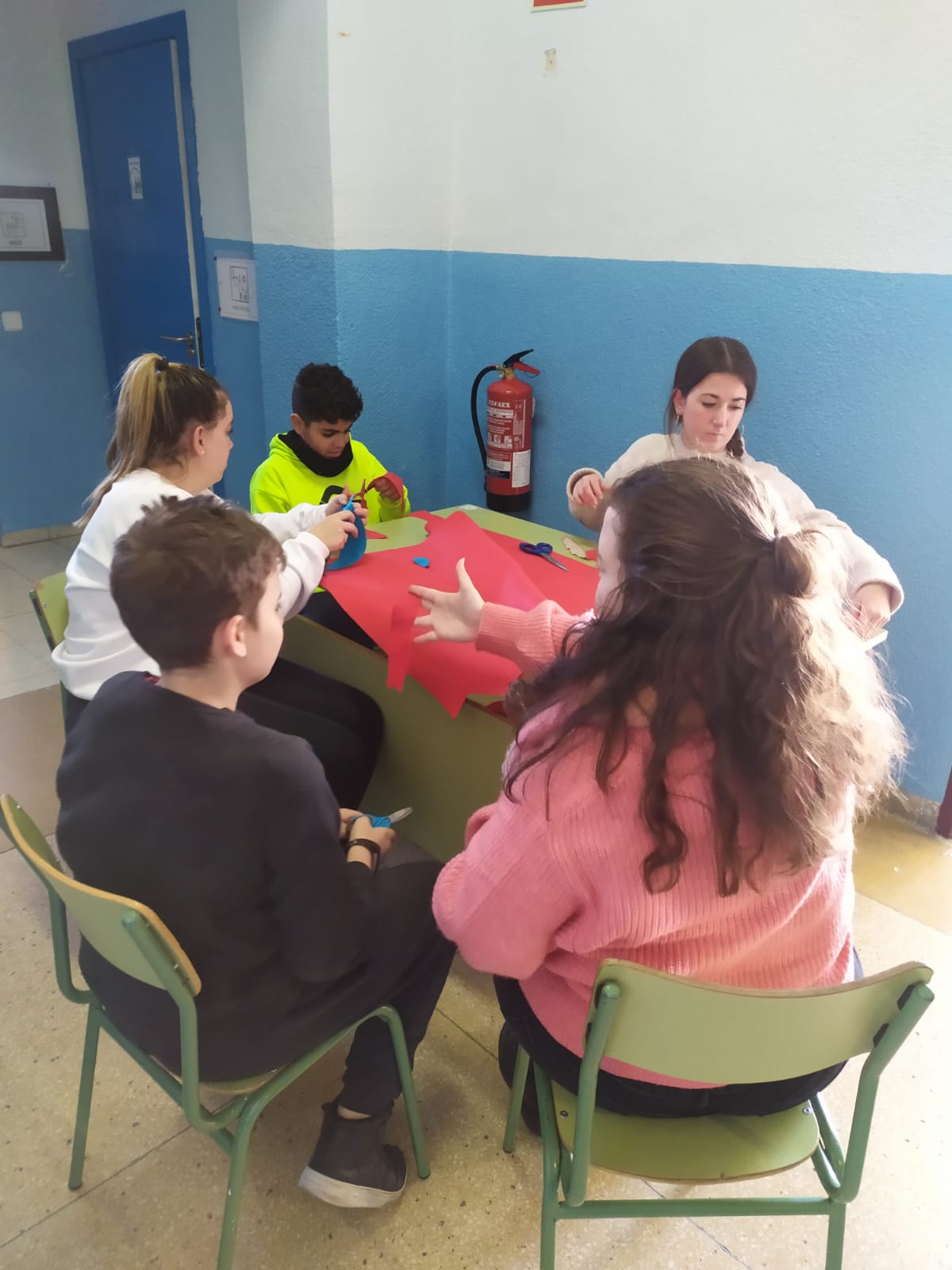 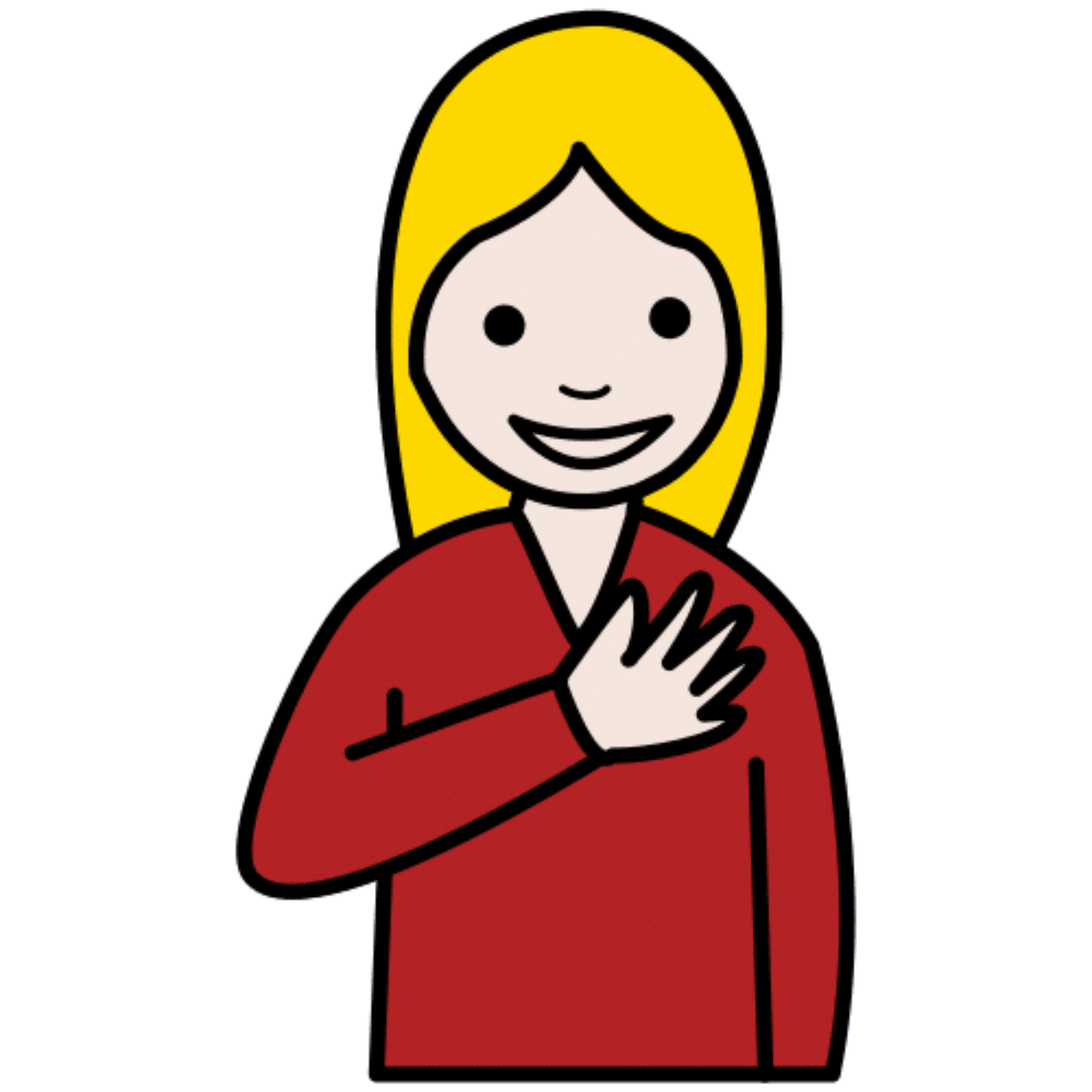 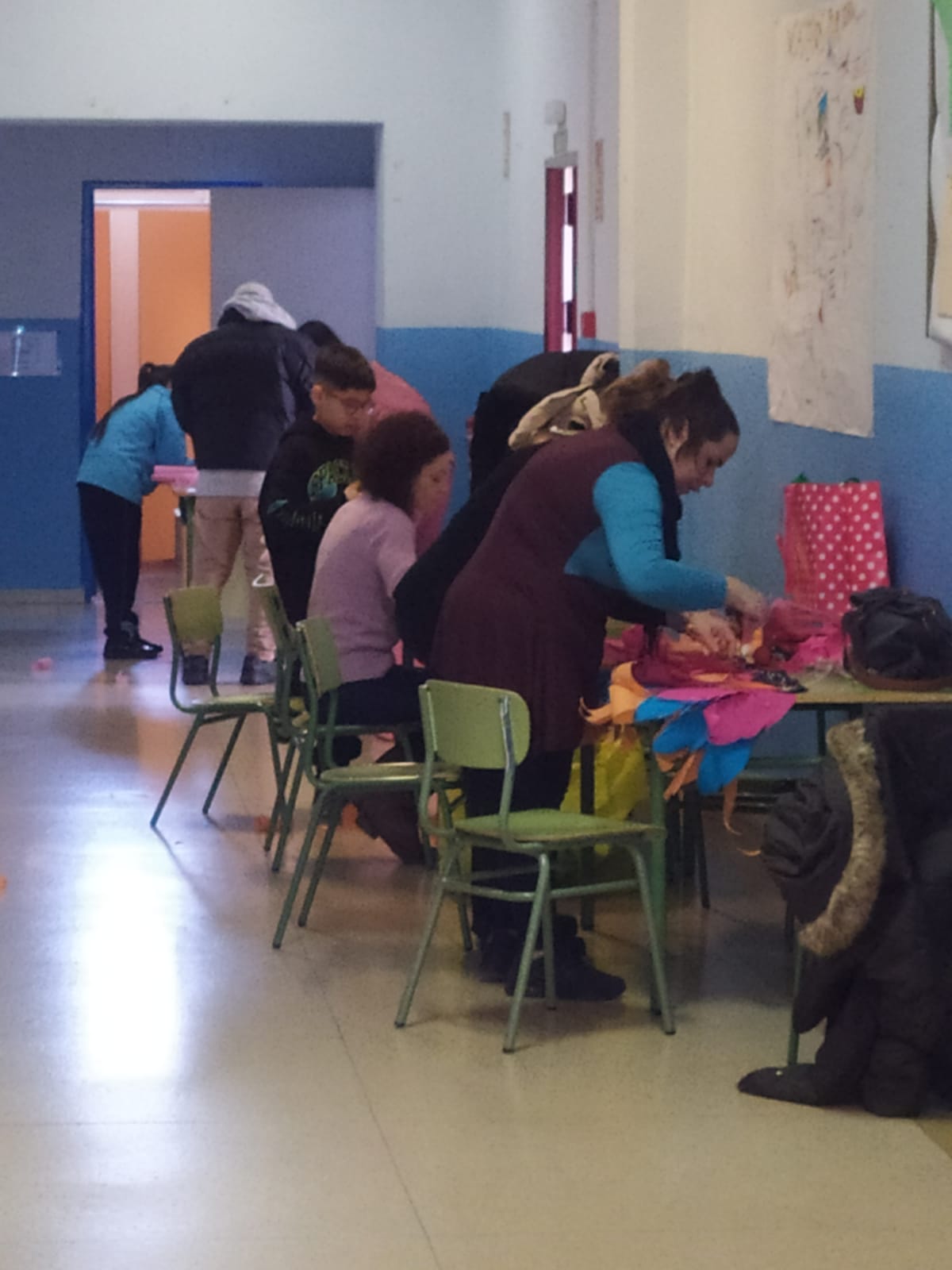 TRABAJO PREVIO.
¡GRACIAS A LAS MAMÁS Y A LAS ALUMNAS EN PRÁCTICAS!
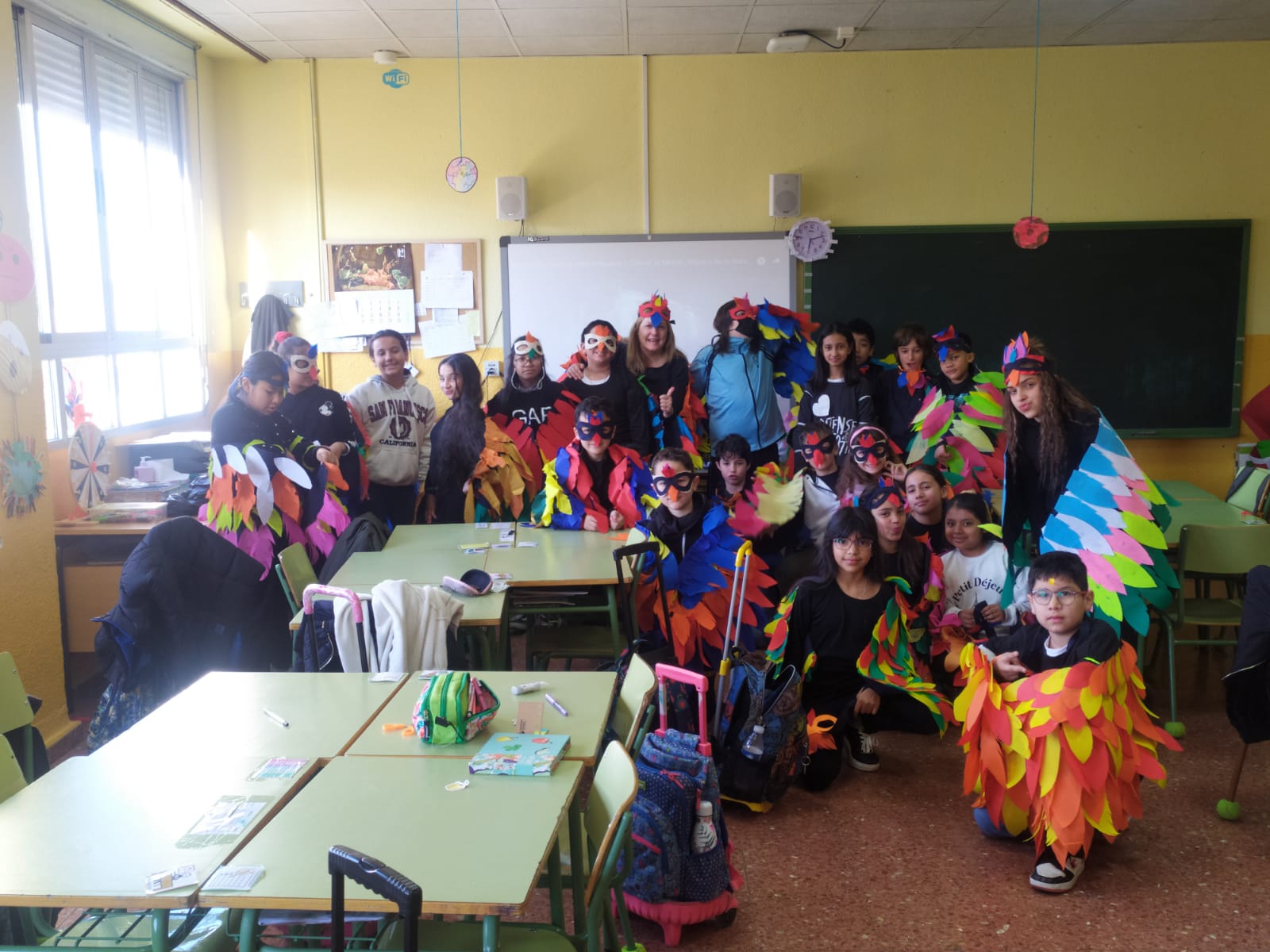 ¡RESULTADO FINAL!